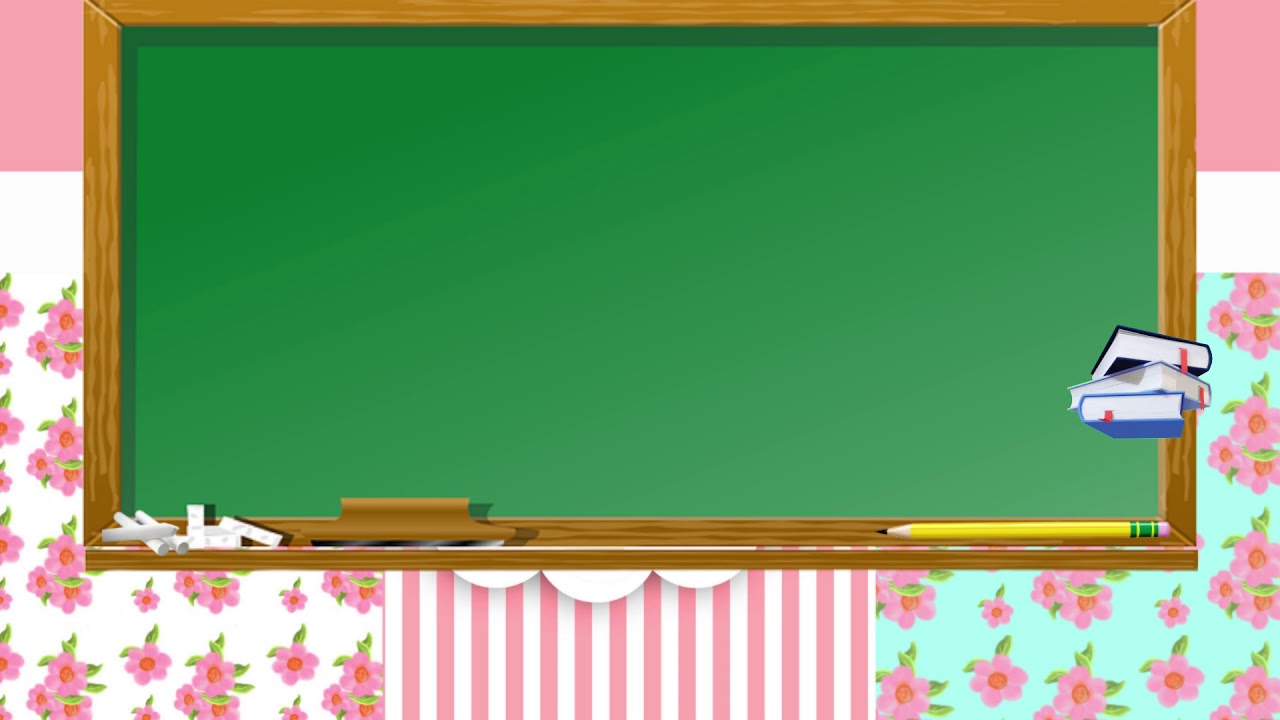 PHÒNG GIÁO DỤC VÀ ĐÀO TẠO QUẬN LONG BIÊN
TRƯỜNG MẦM NON HOA TRẠNG NGUYÊN
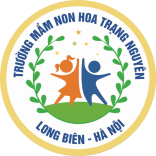 LĨNH VỰC: PHÁT TRIỂN NHẬN THỨC
HOẠT ĐỘNG: KỸ NĂNG SỐNG

Đề tài: 
Nhận biết và không chơi một số đồ vật có thể gây nguy hiểm
Lứa tuổi: 5-6 tuổi
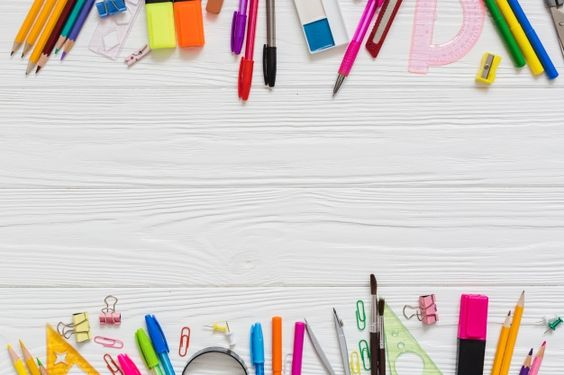 Trò chơi: 
Kể đủ 5 đồ dùng học tập
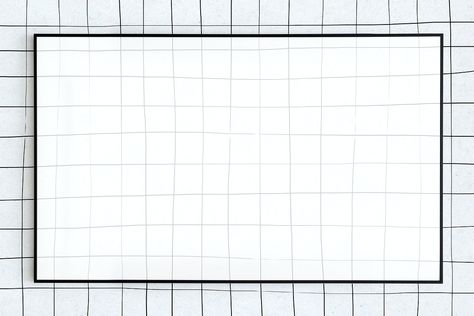 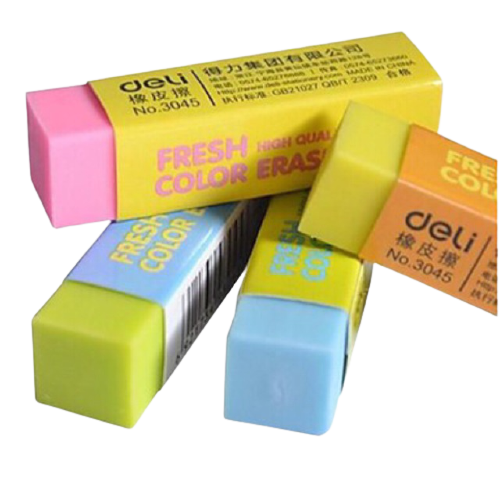 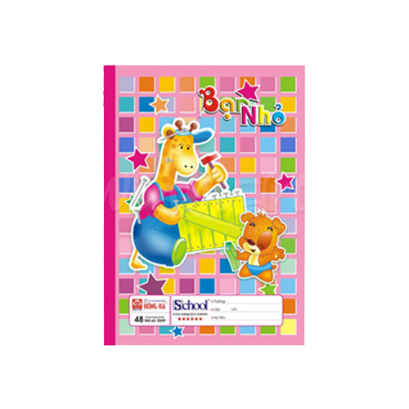 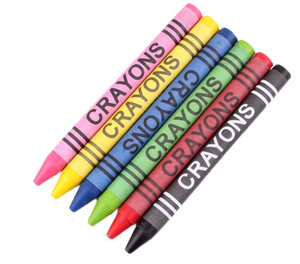 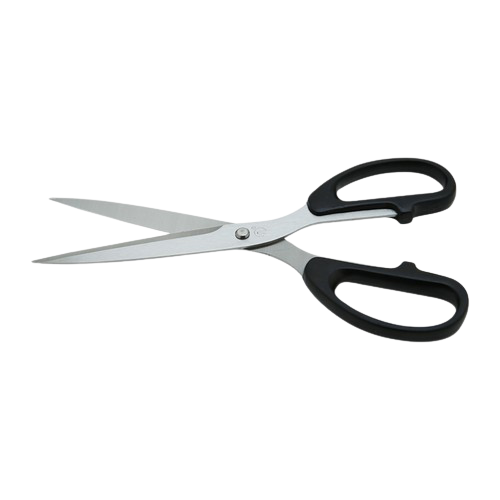 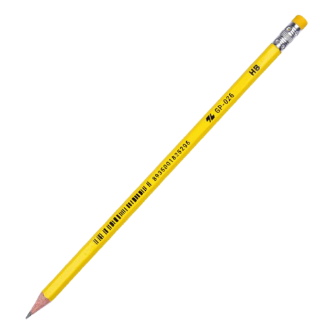 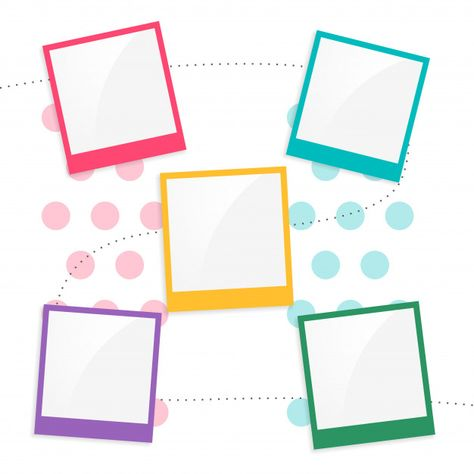 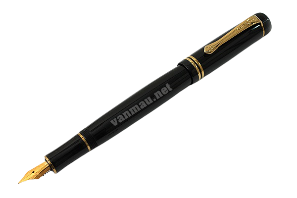 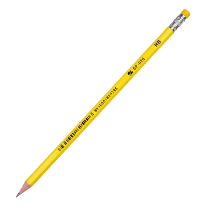 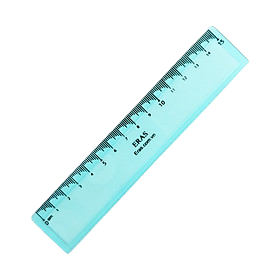 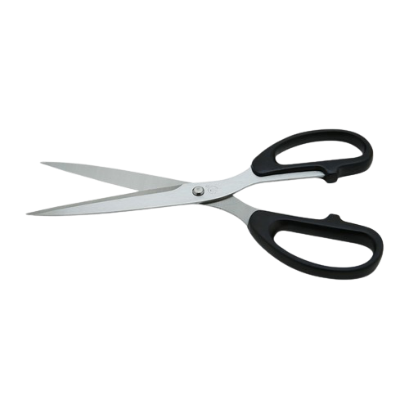 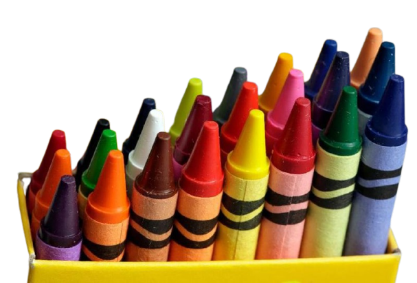 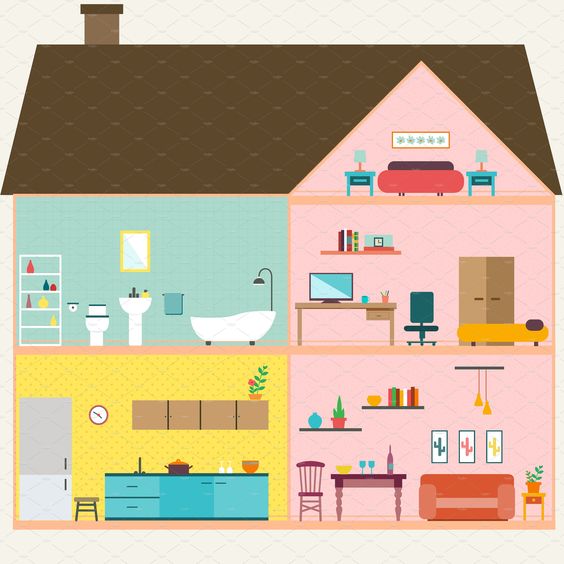 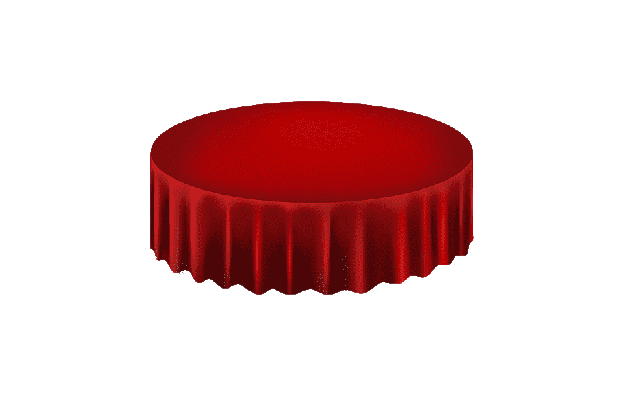 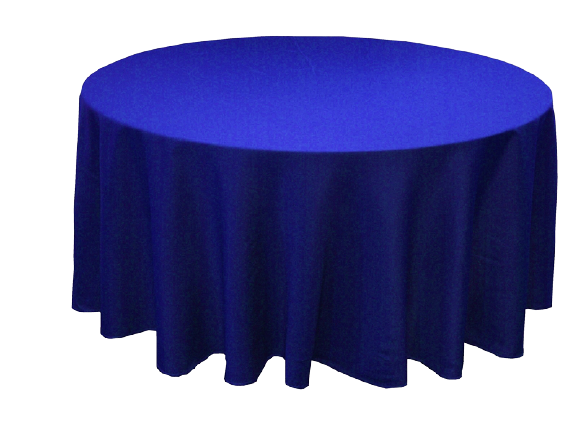 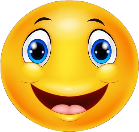 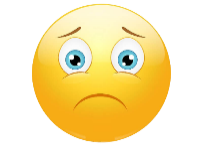 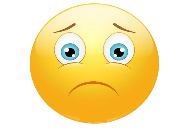 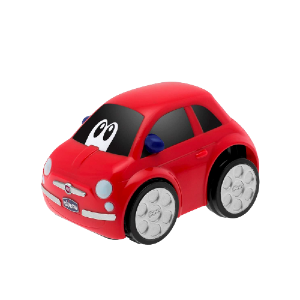 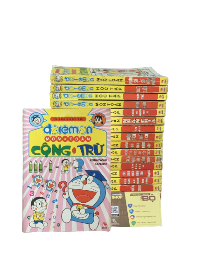 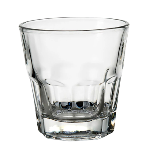 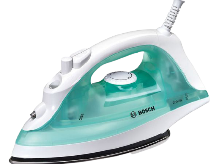 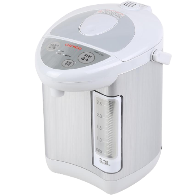 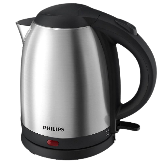 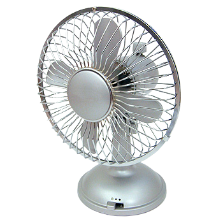 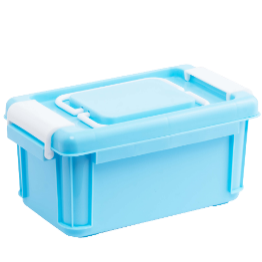 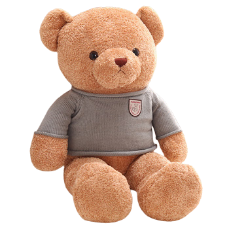 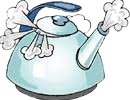 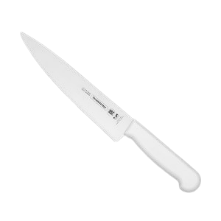 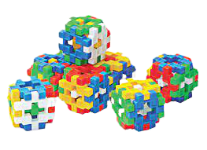 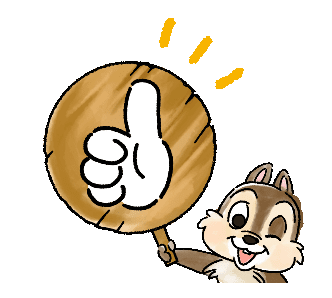 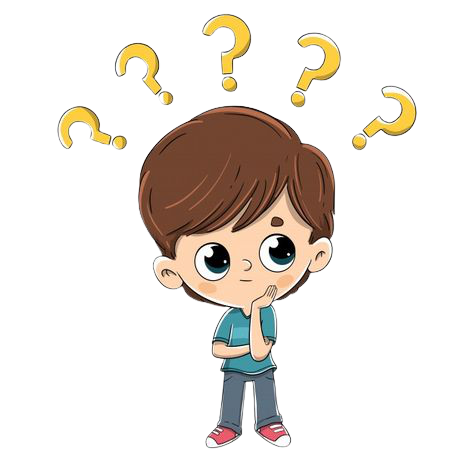 Những đồ vật đó nếu không sử dụng đúng cách sẽ gây nguy hiểm như thế nào?
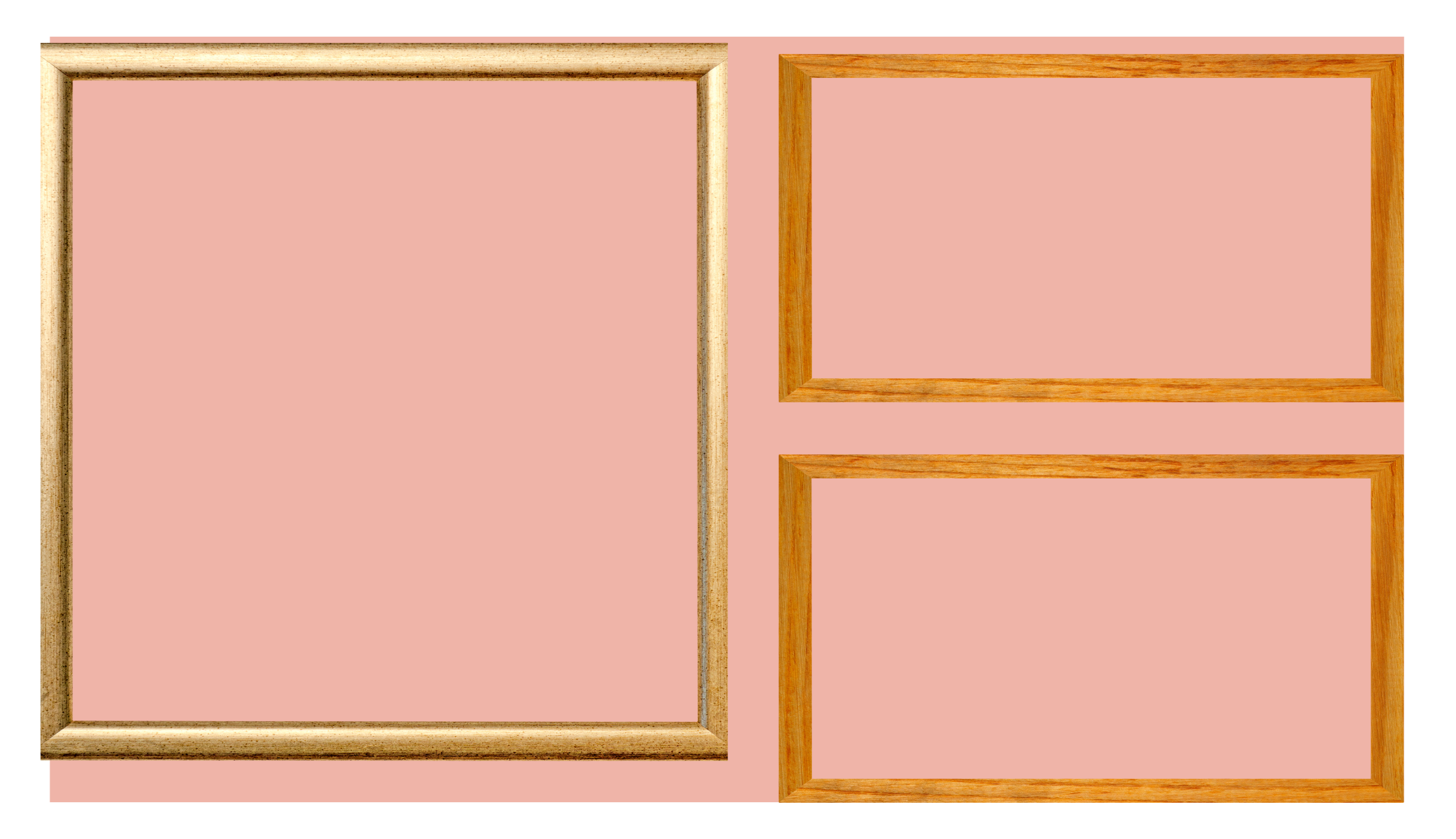 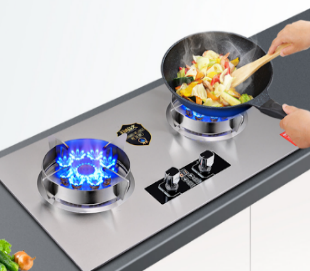 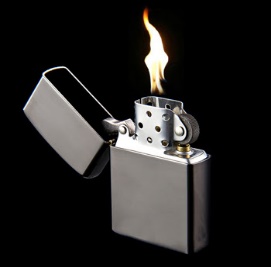 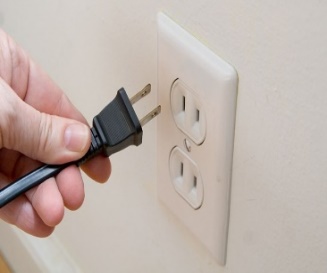 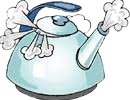 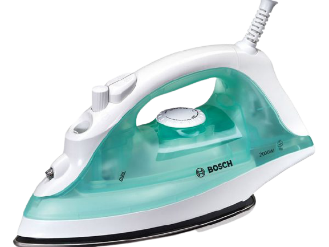 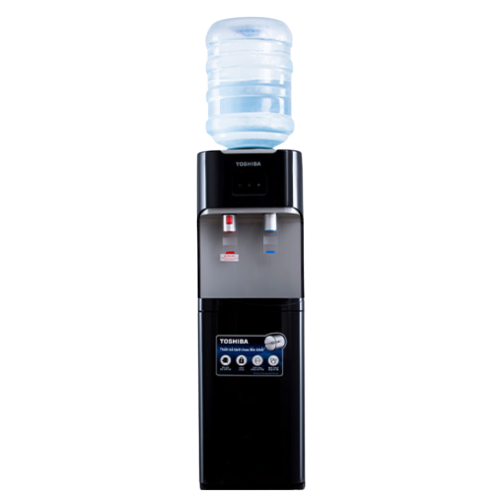 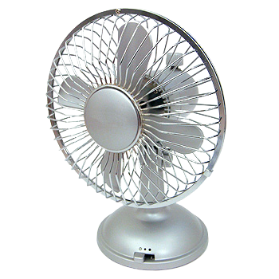 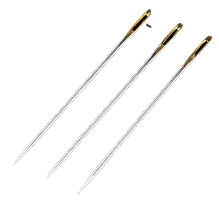 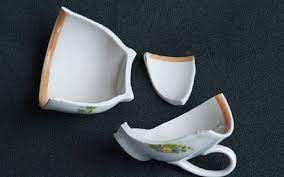 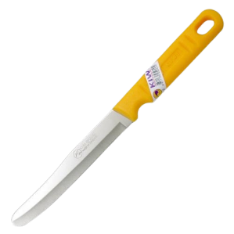 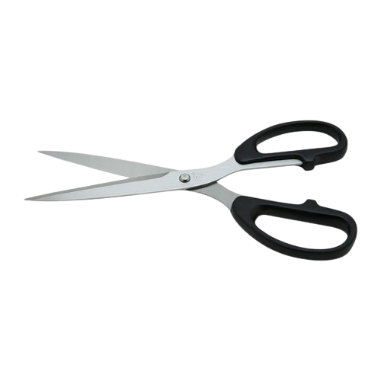 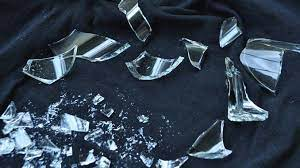 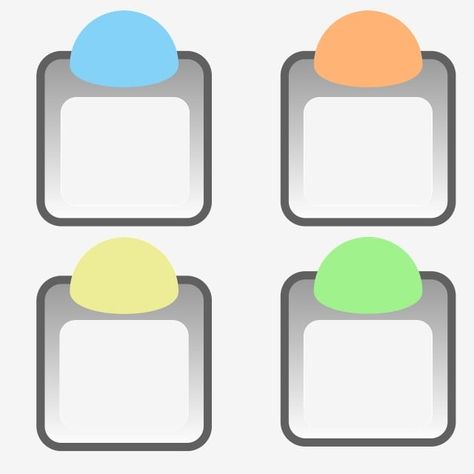 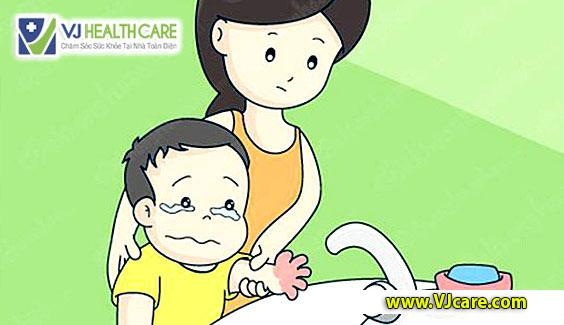 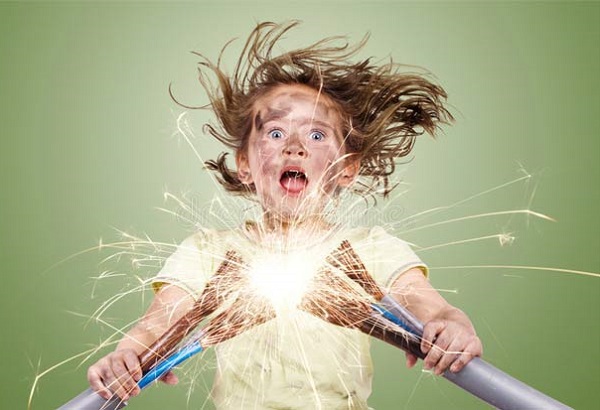 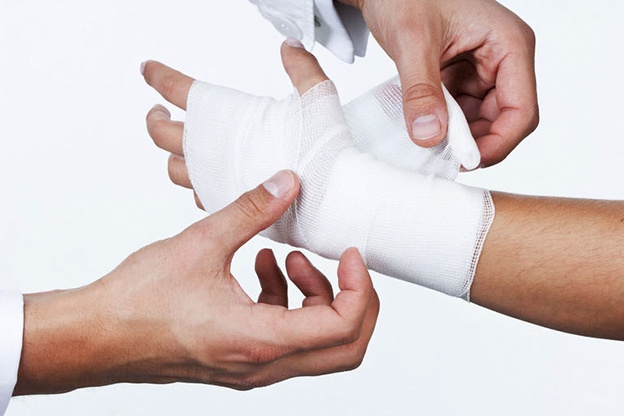 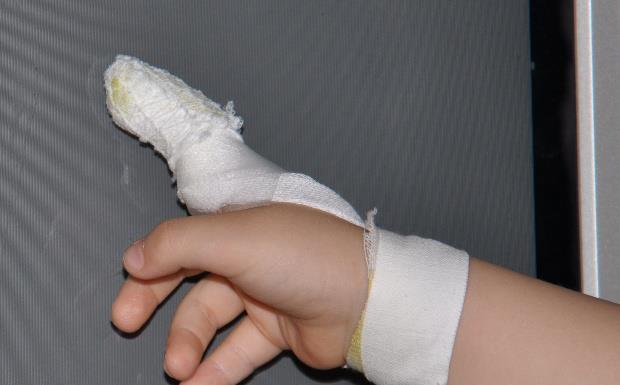 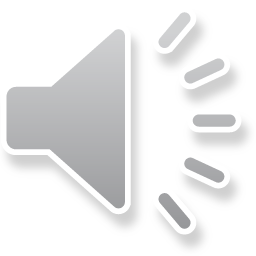 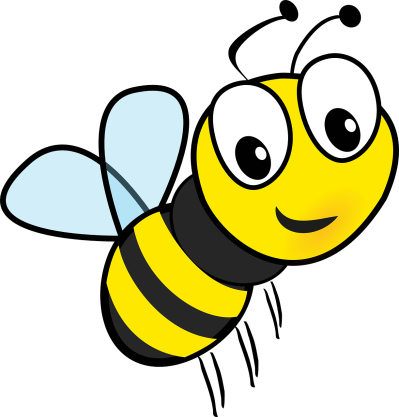 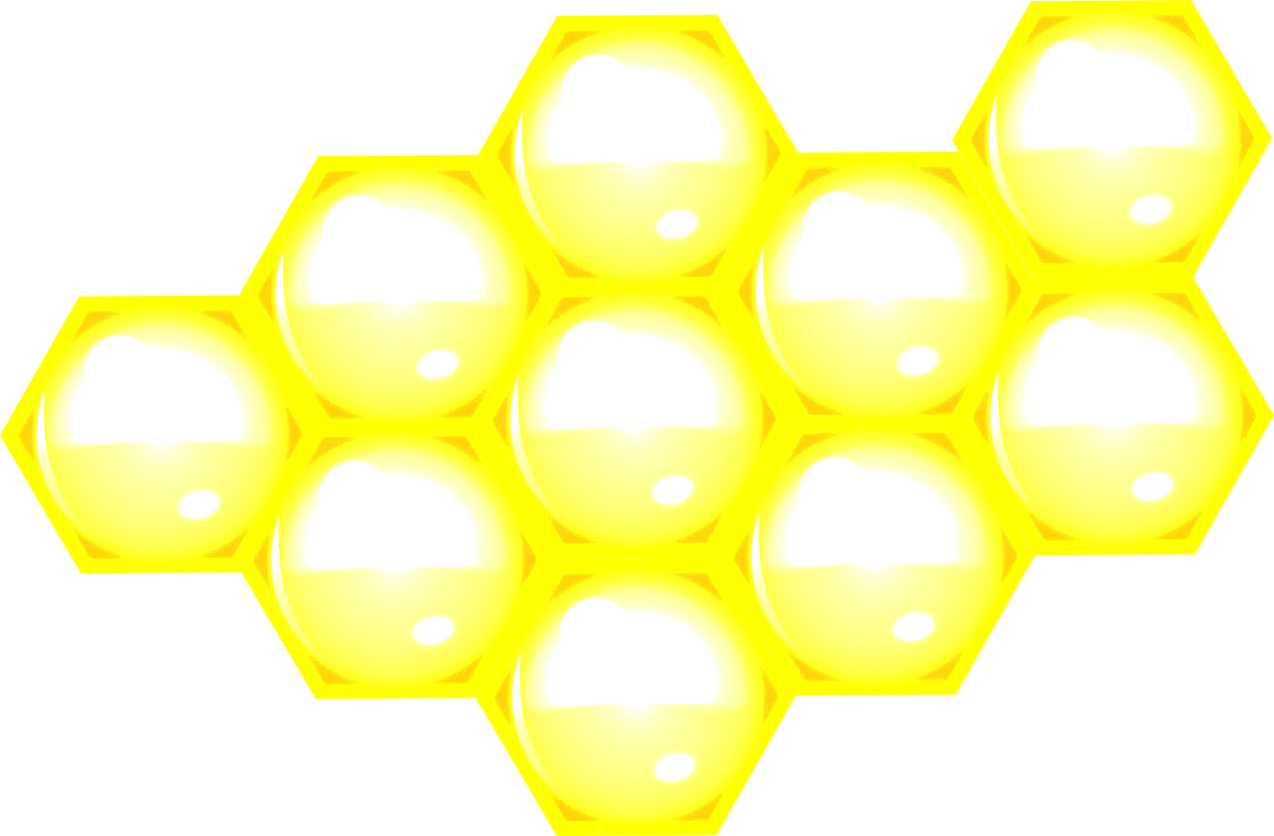 Giúp ong lấy mật
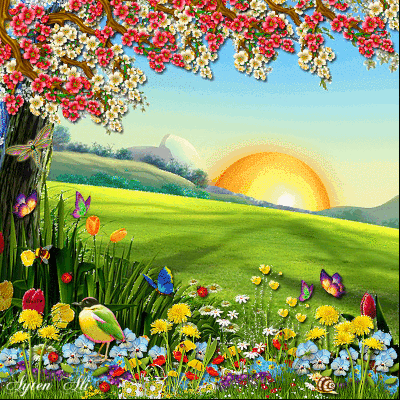 Các bạn ơi! 
Để có thể lấy được mật hoa mình phải vượt qua các câu hỏi thử thách!
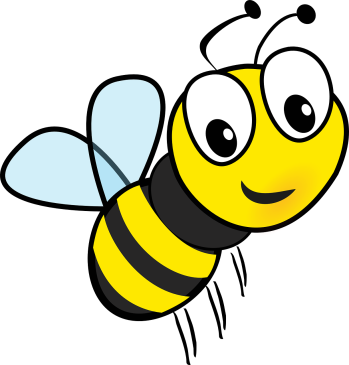 Các bạn giúp mình với !
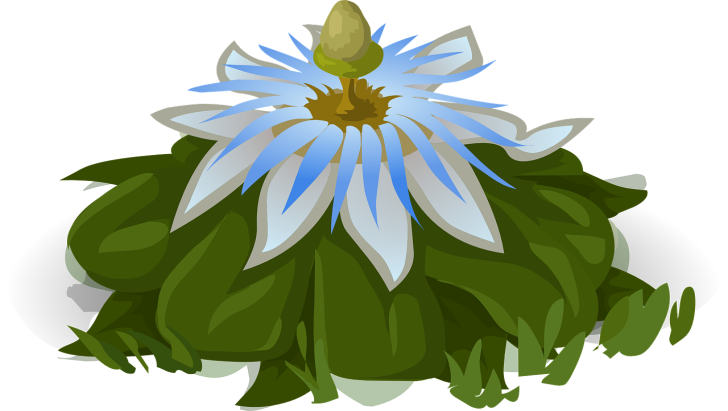 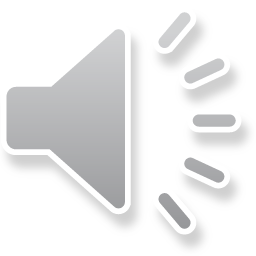 Câu 1: Trong video: Không chơi với vật nguy hiểm, bé Bo đi chơi với bạn còn cầm theo vật gì?
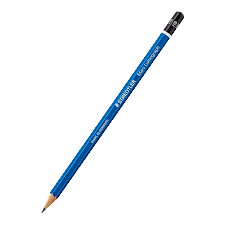 2
1
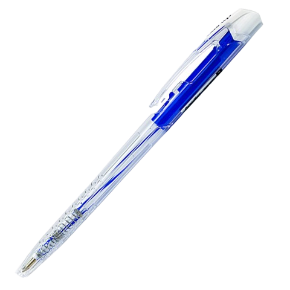 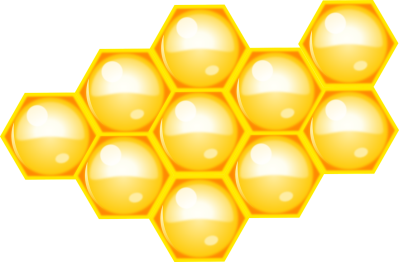 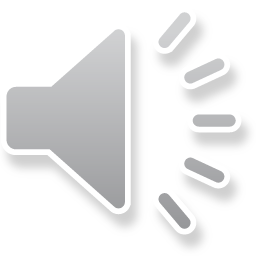 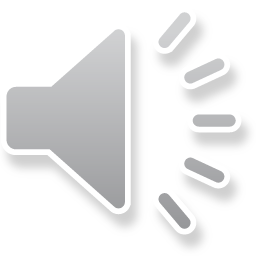 Câu 2:Bé hãy chọn ô chứa 3 đồ vật có thể gây nguy hiểm
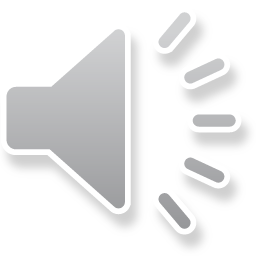 2
1
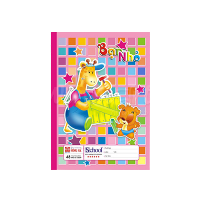 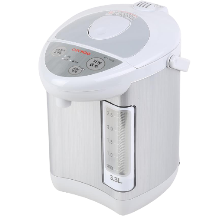 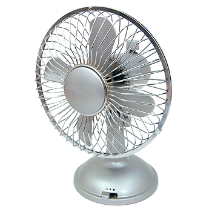 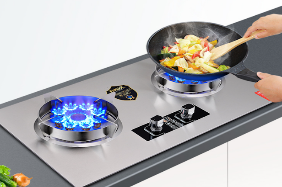 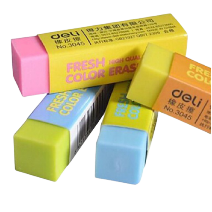 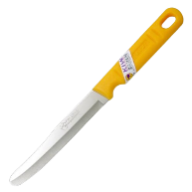 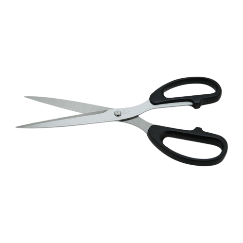 4
3
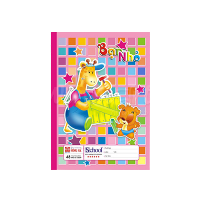 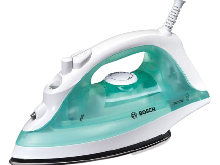 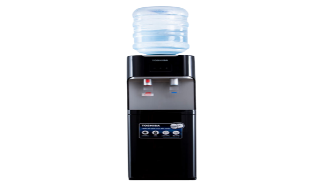 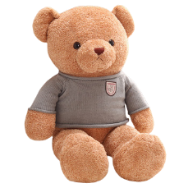 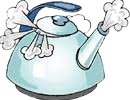 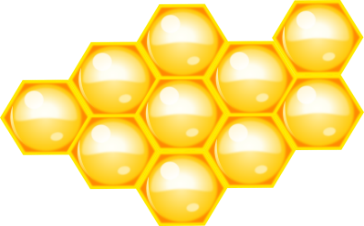 Câu 3: 
Bé hãy gạch chéo những hành động có thể gây nguy hiểm
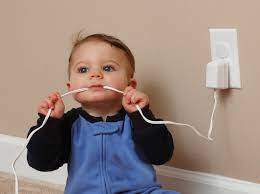 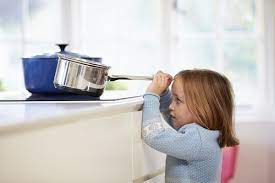 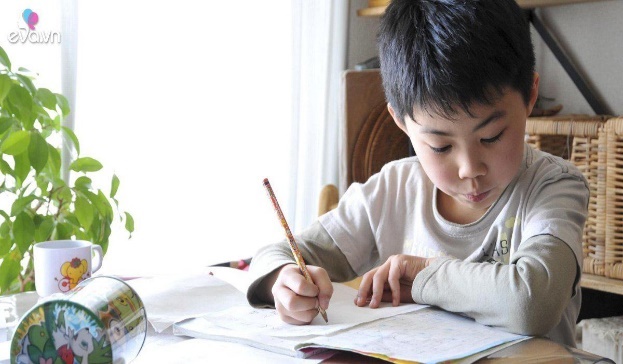 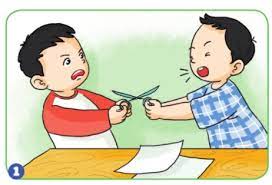 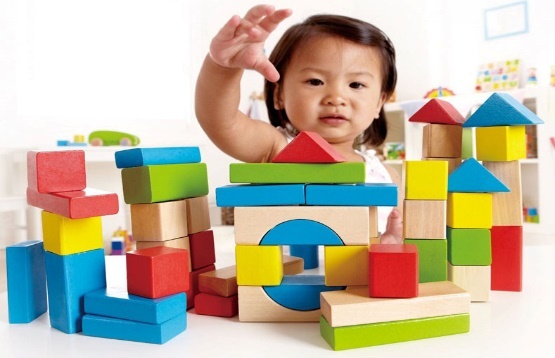 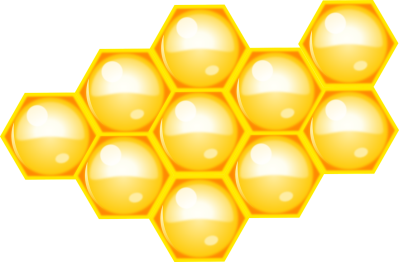 Câu 4: Nếu muốn dùng dao, kéo thì các con phải làm gì?
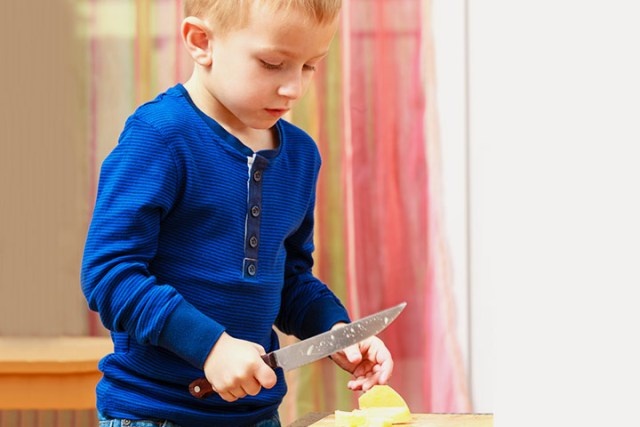 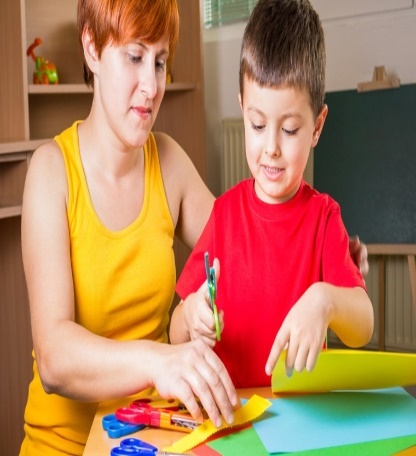 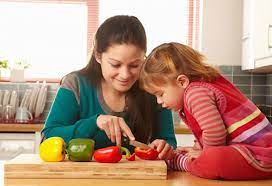 1
2
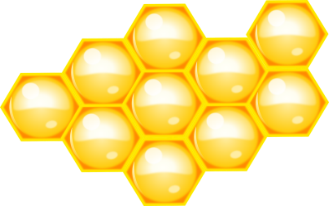 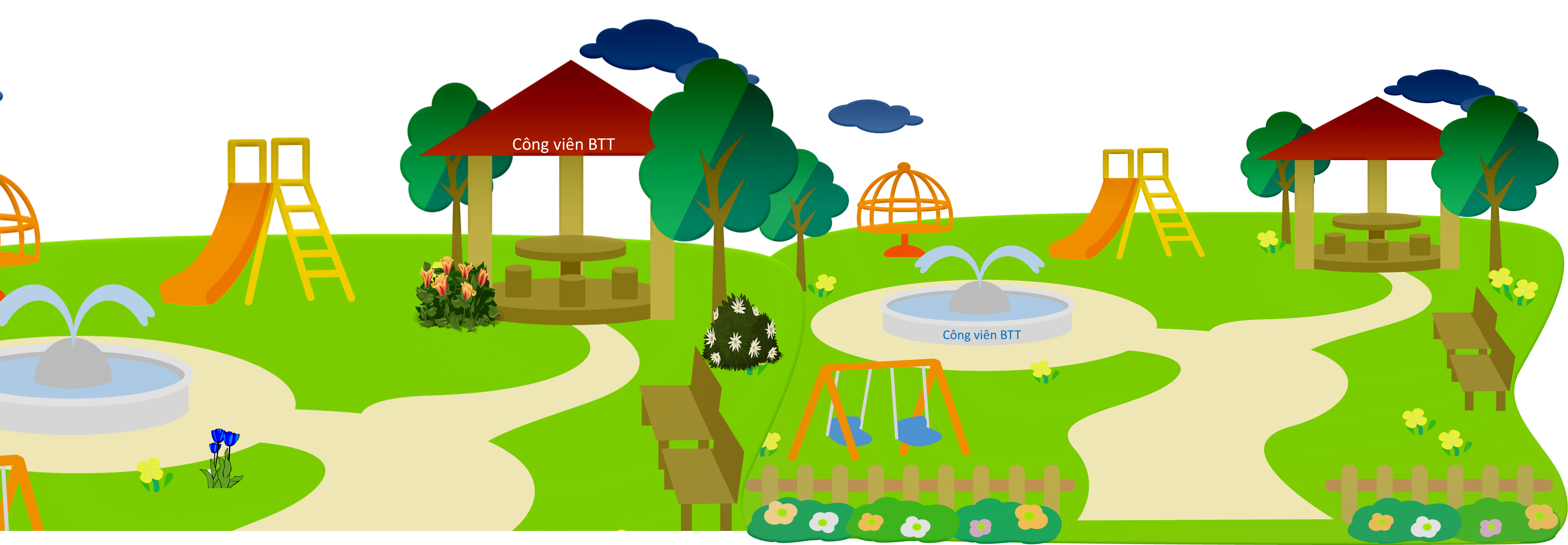 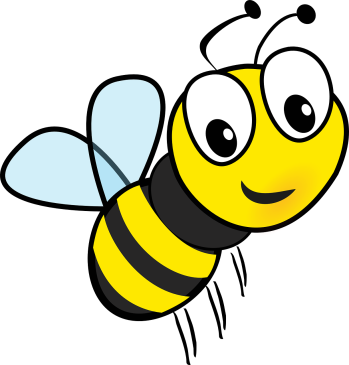 Hẹn gặp lại các bạn!
Mình lấy đủ mật rồi! 
Cảm ơn các bạn nhé!
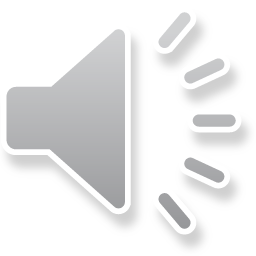